Podsumowanie
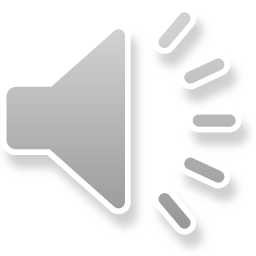